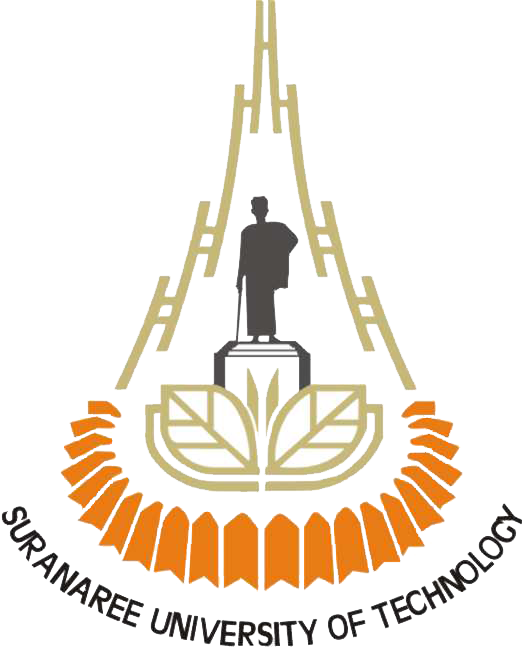 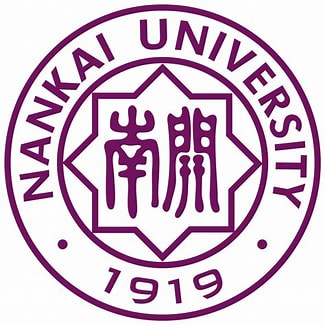 Research Progress
Wiriya Ruangyoo
The collaboration between Nankai University 
and Suranaree University of Technology
18 February 2025
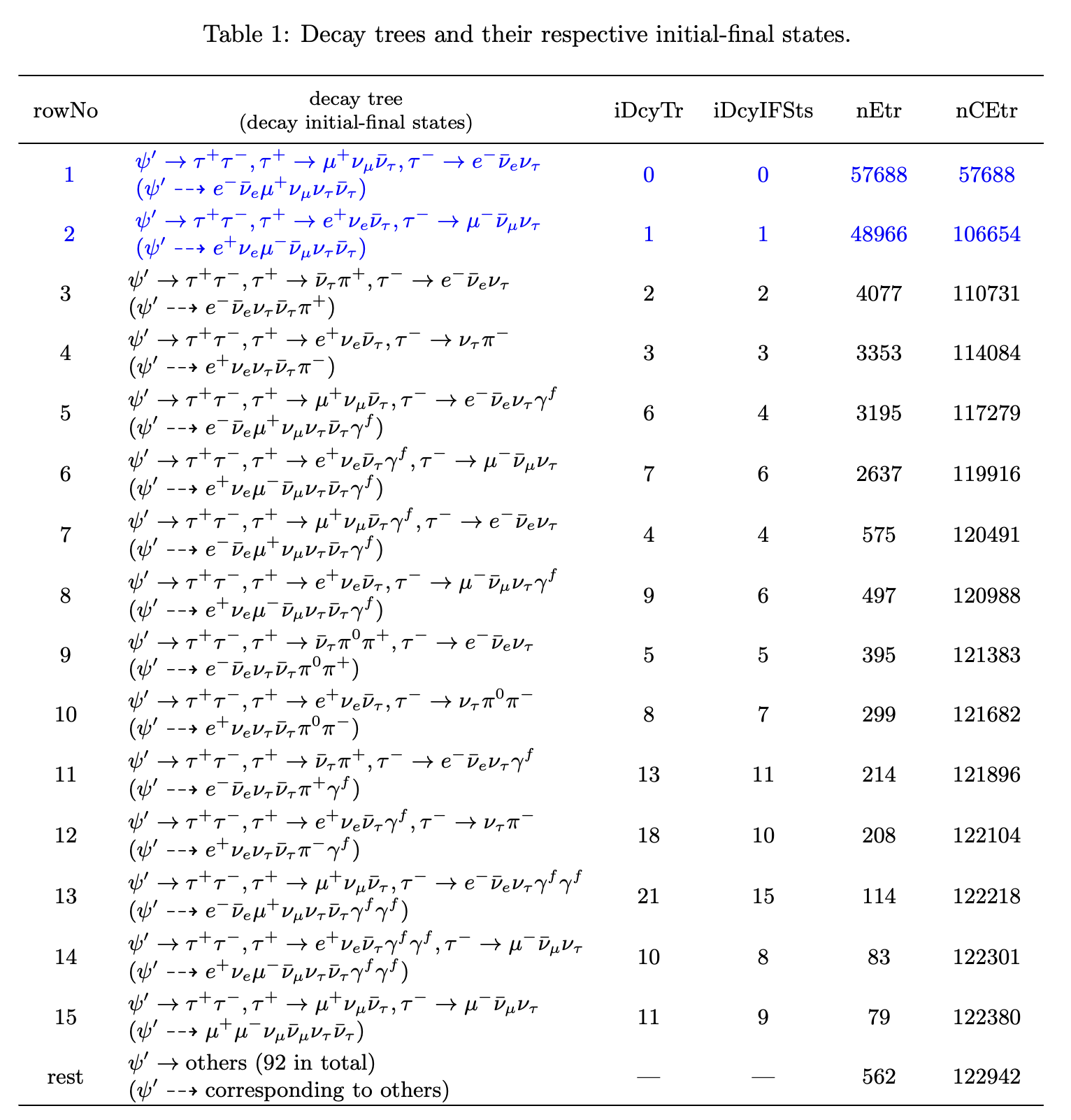 Conclusion the particle selection
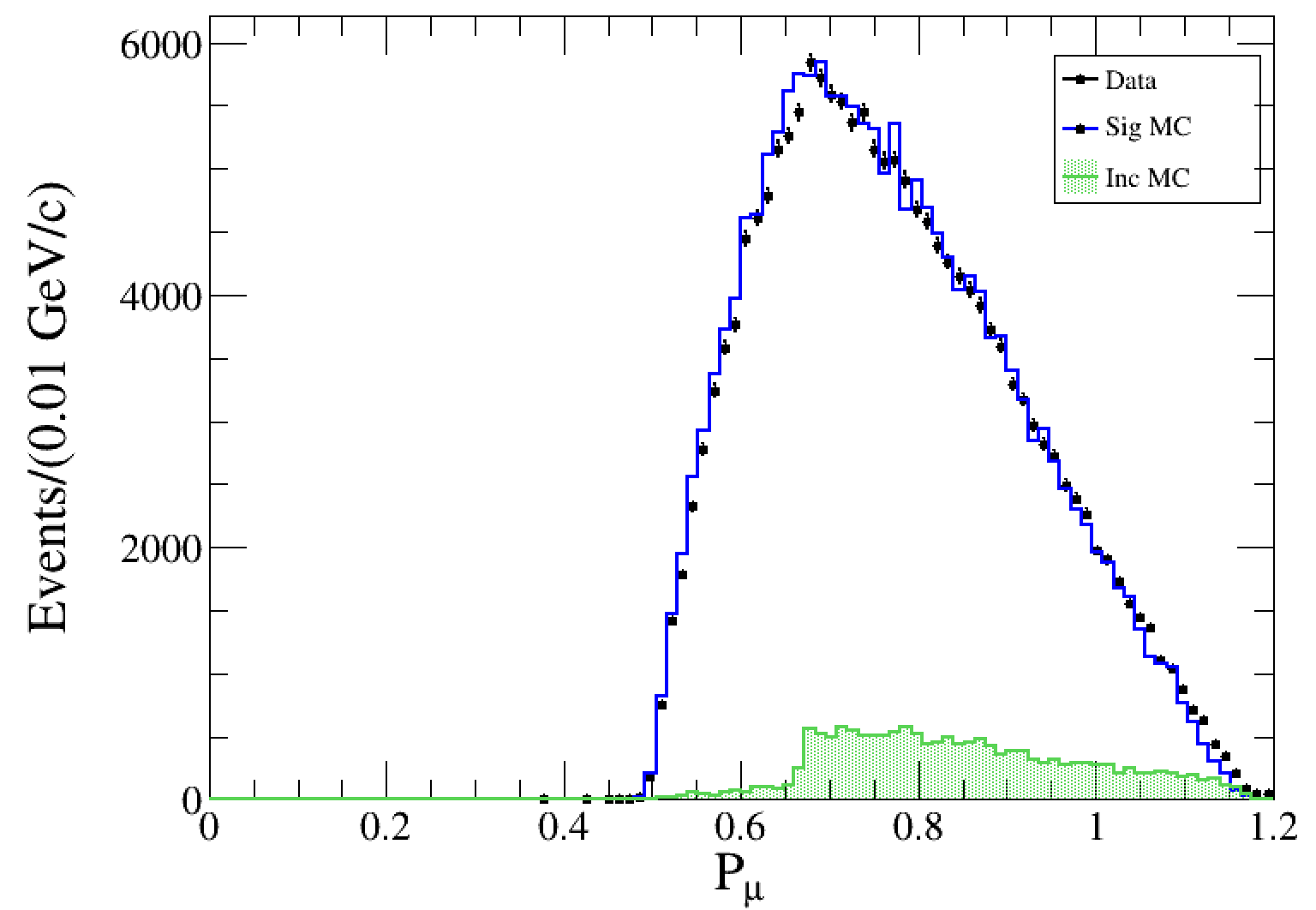 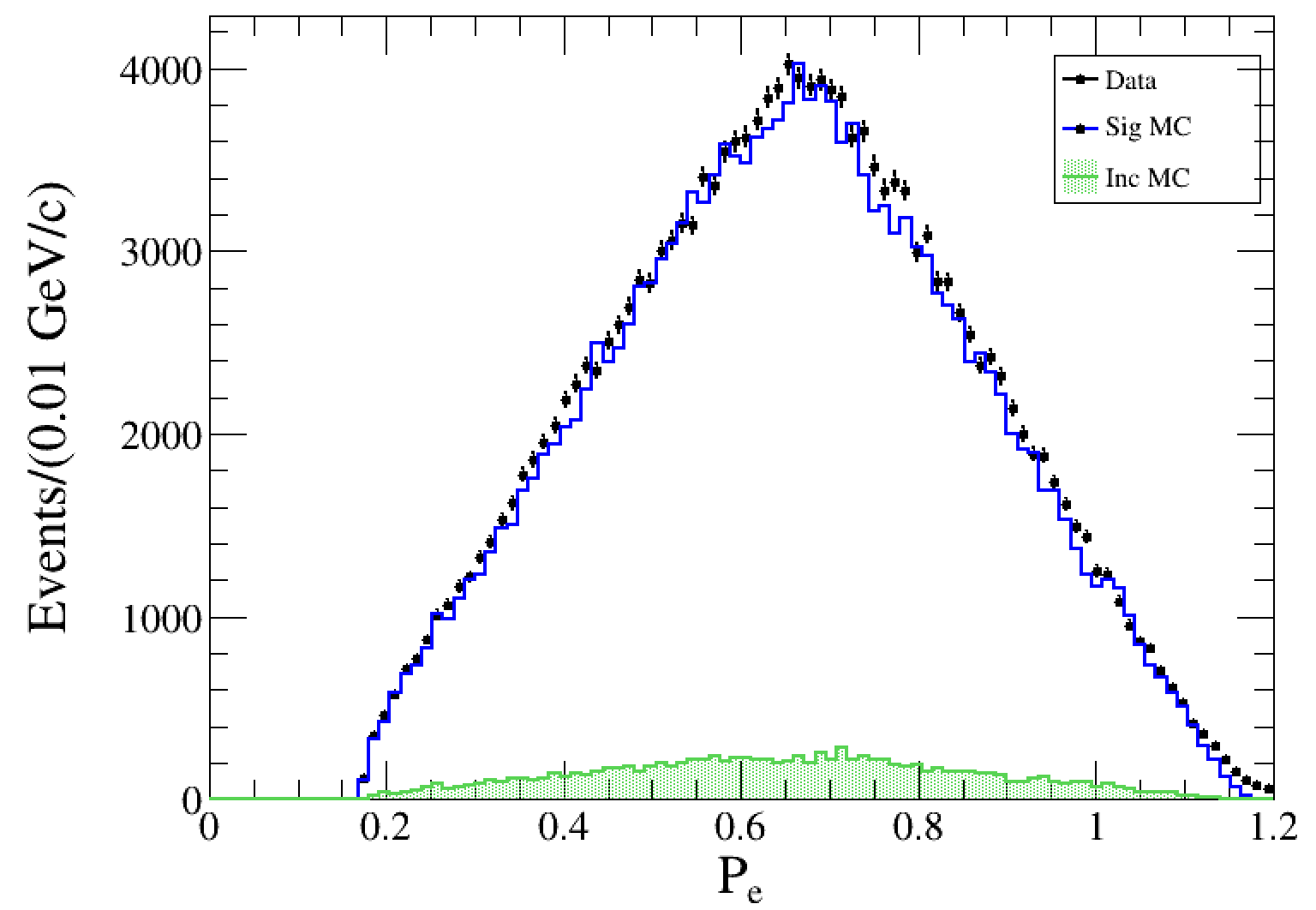 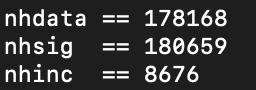 4-Neutrinos (missing particles)
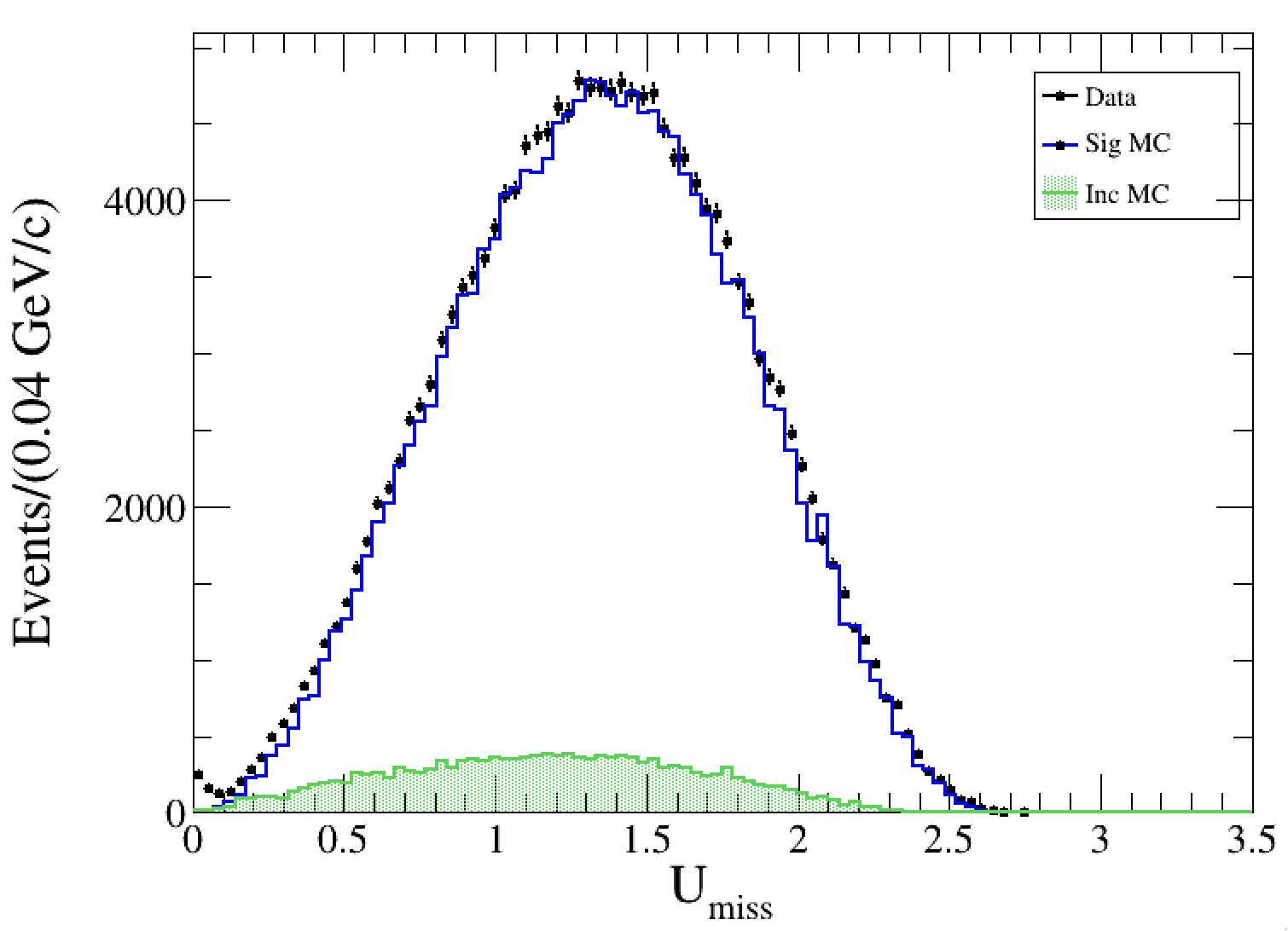 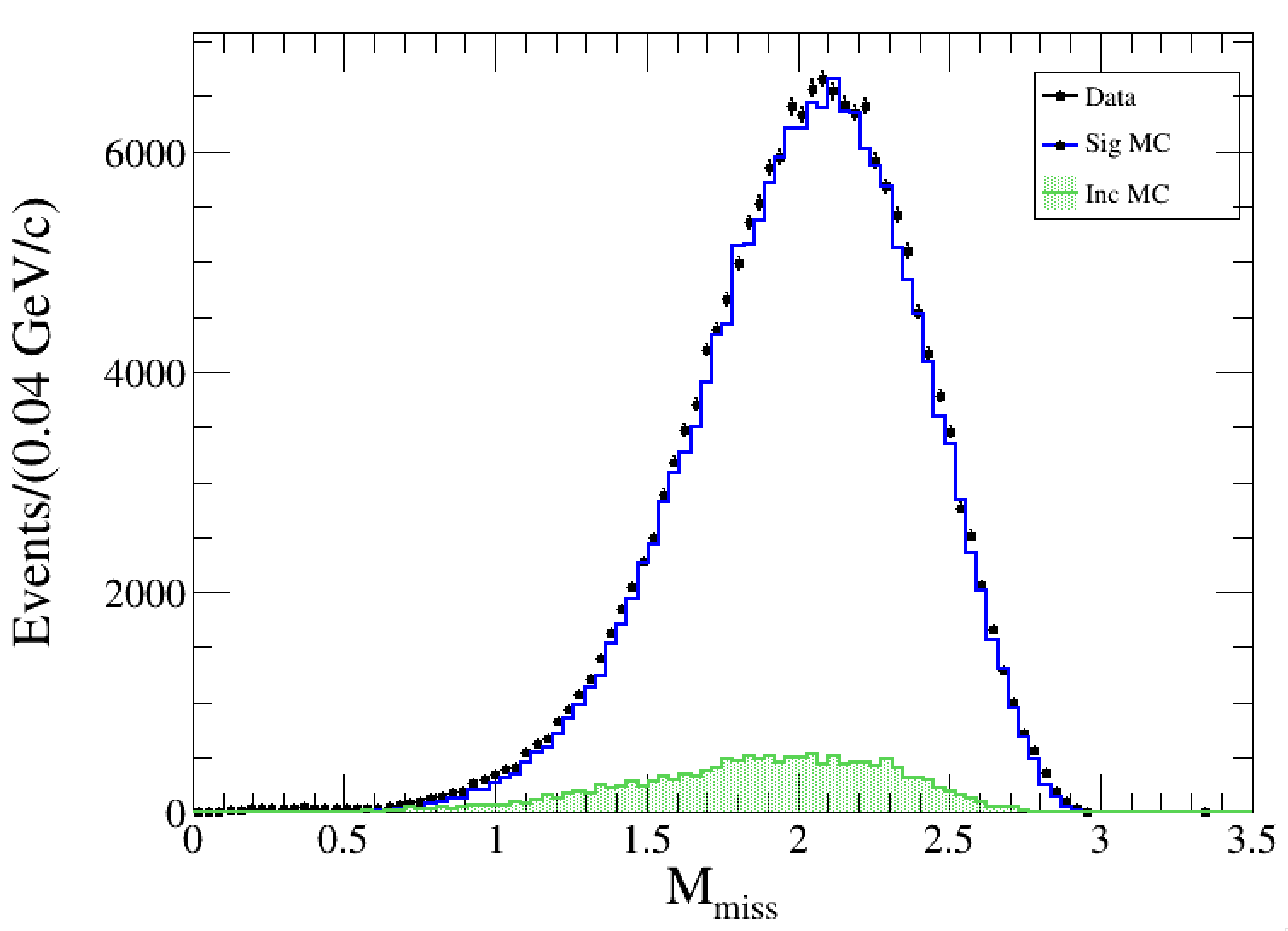 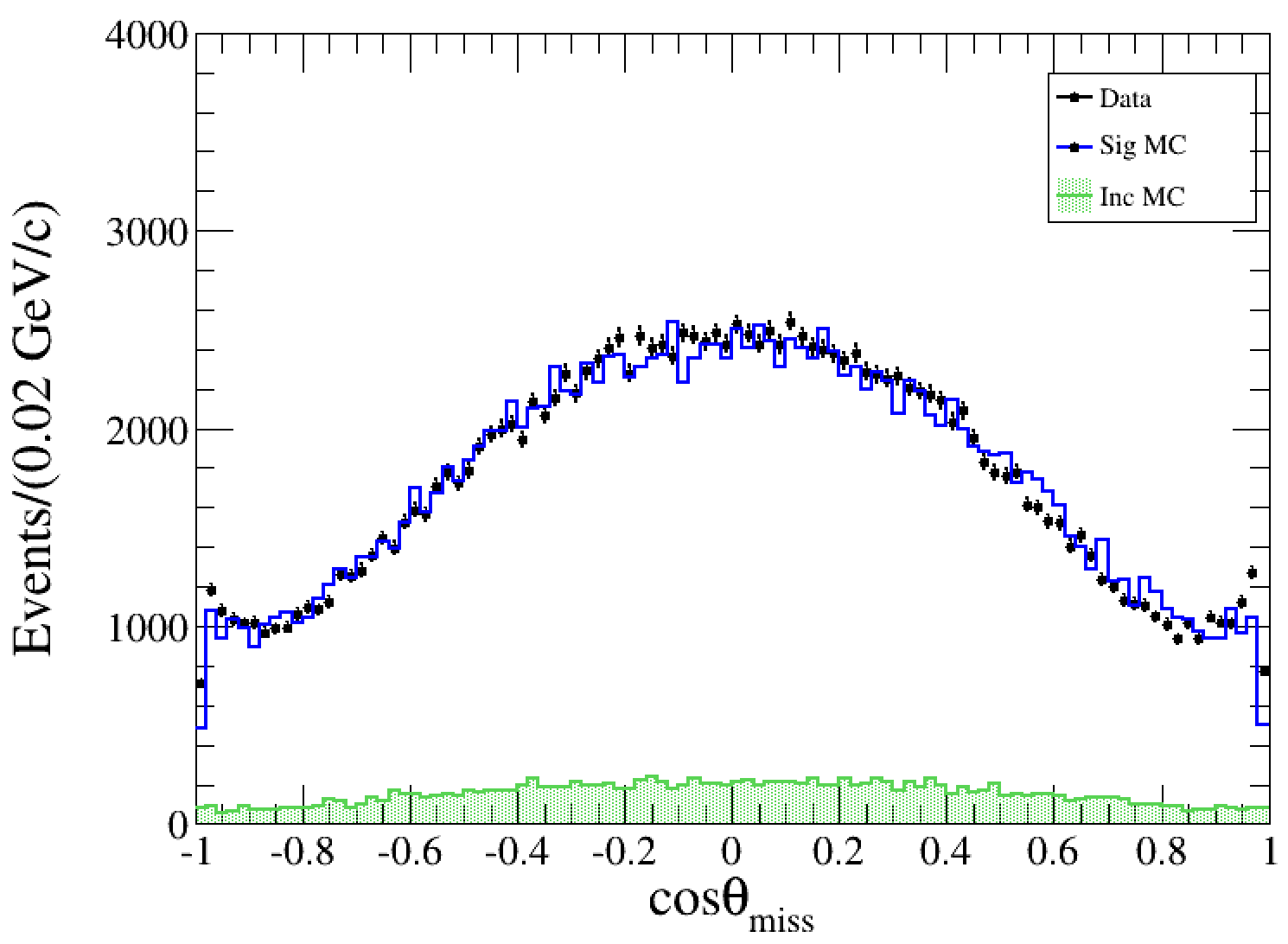 Study the T/CP violation
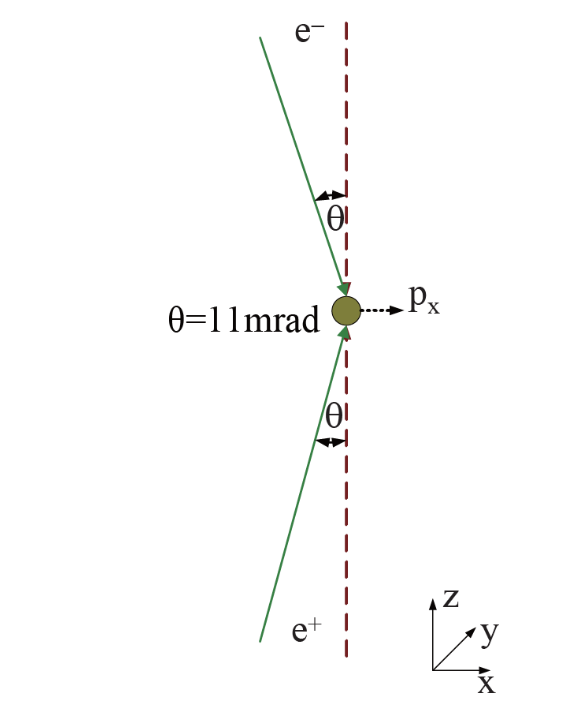 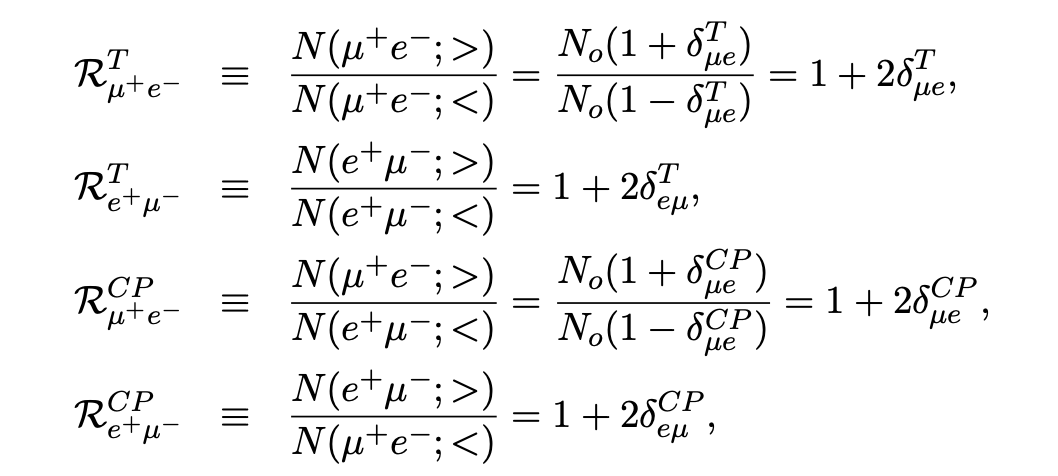 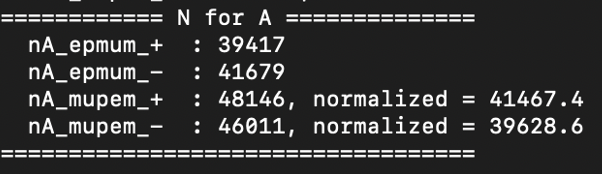 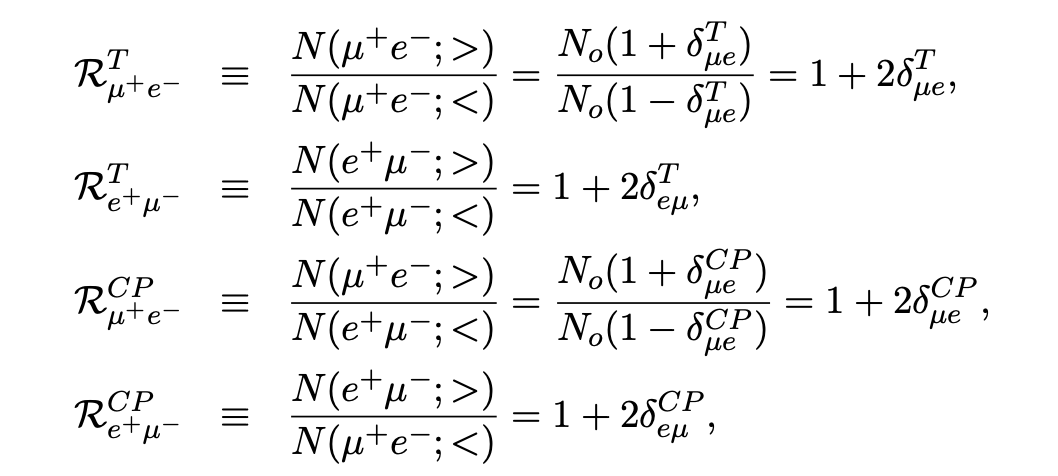 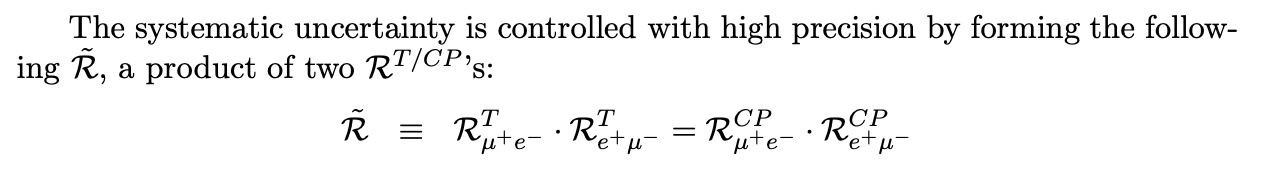 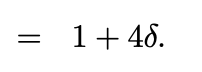 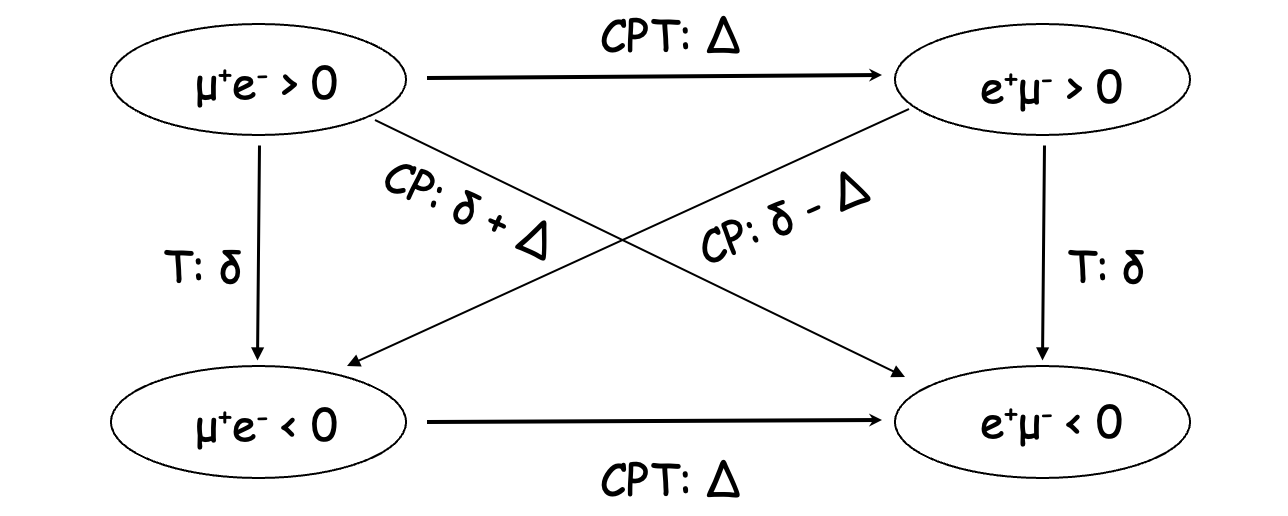 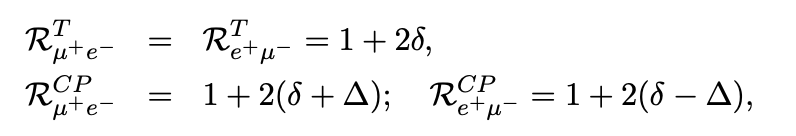 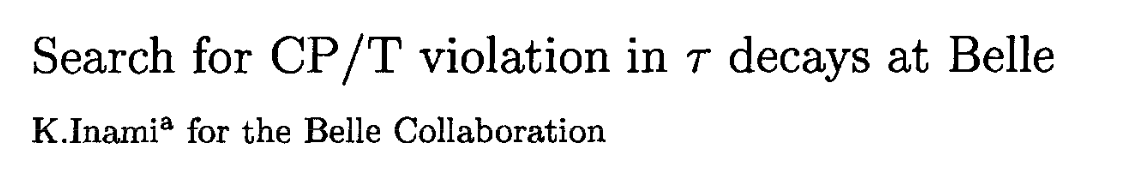 In 2001
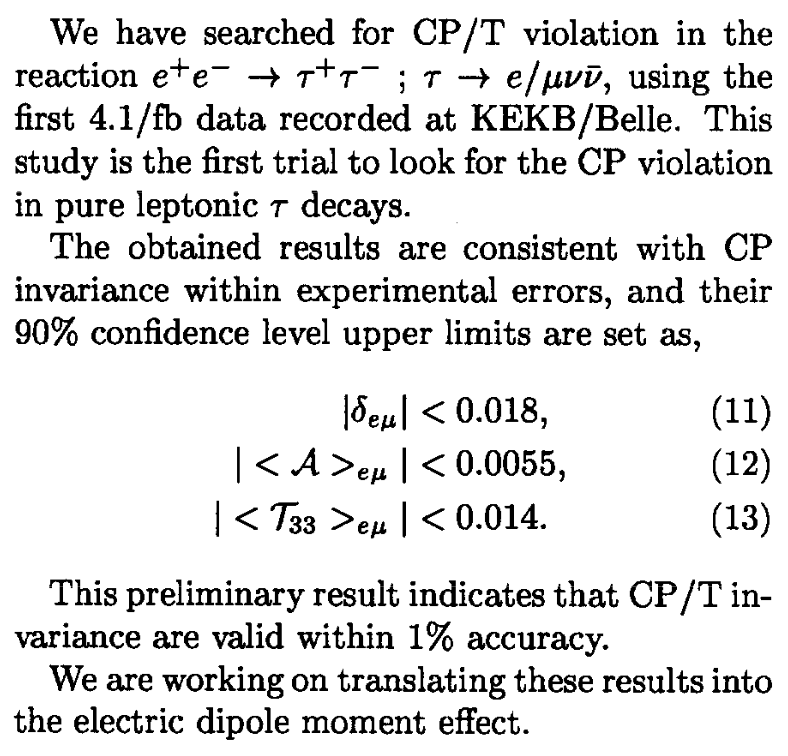